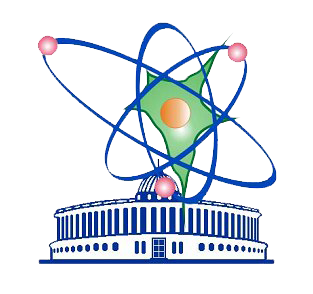 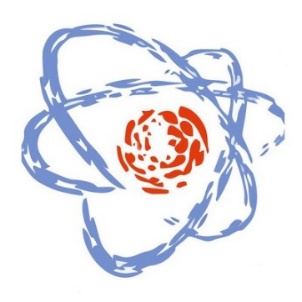 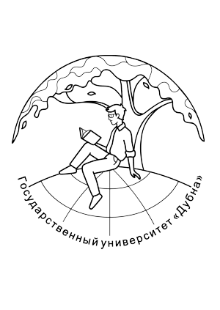 Laboratory of radiation biology JINR
Dubna State University
Detection of clustered DNA Damage in Mammalian Cells Induced by Ionizing Radiation with Different Physical Characteristics
Regina Kozhina, V.N. Chausov, E.V. Ilyina, E.A. Kuzmina, S.I. Tiounchik

Scientific supervisor: D.Sc. A.V. Boreyko
XXIII International Scientific Conference of Young Scientists and Specialists (AYSS-2020)
DNA Damage in Neuronal Cells
Genomic instability
Genetic alterations
Carcinogenesis
Chronic inflammation
Immune response
Functional disorders
Cell injury
Cell death
Neurodegeneration
2
Aim & Goals
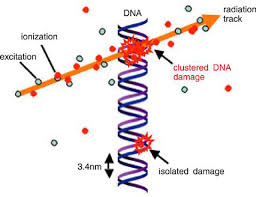 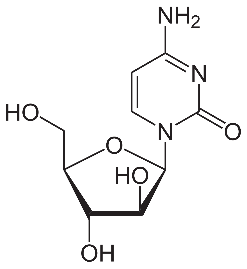 AraC
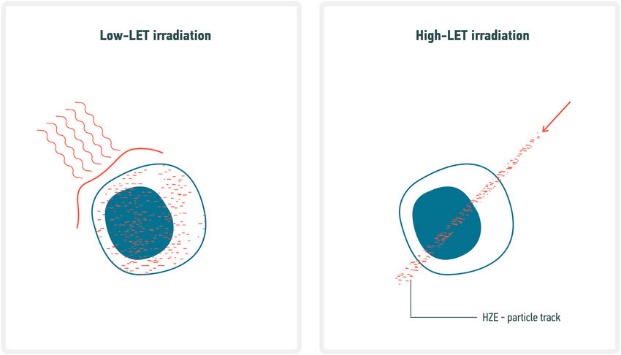 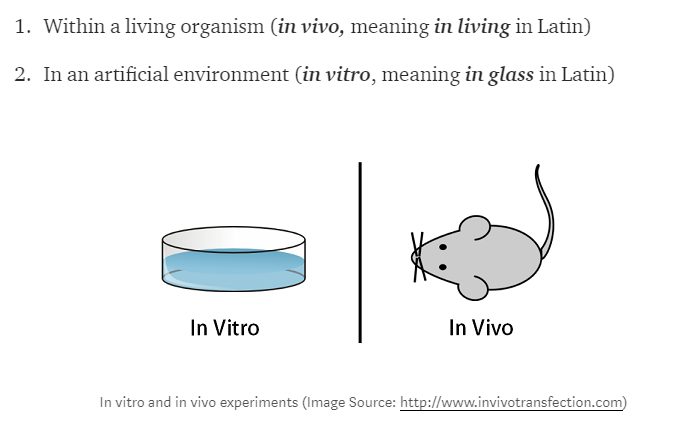 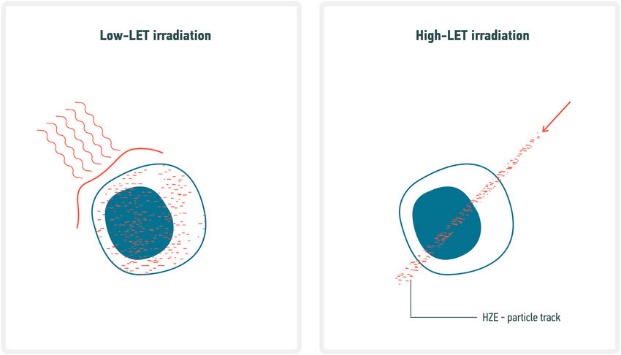 3
Research Objects
60Co γ-rays 
in vivo
accelerated 15N ions (LET = 85 keV/µm) 
in vitro
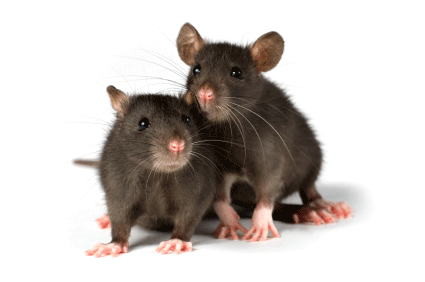 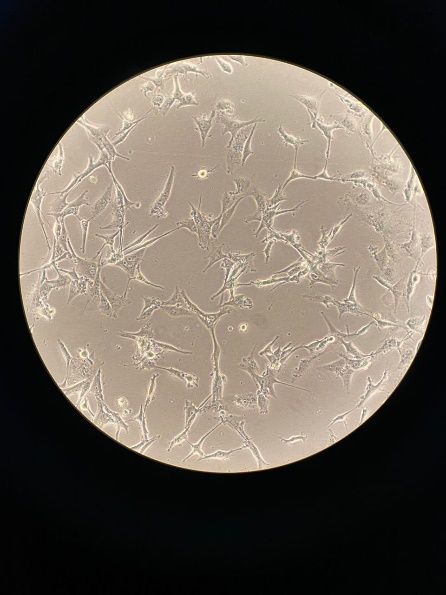 Mice hippocampal cells (C57Bl)
Human U87 glioblastoma cells
hippocampus
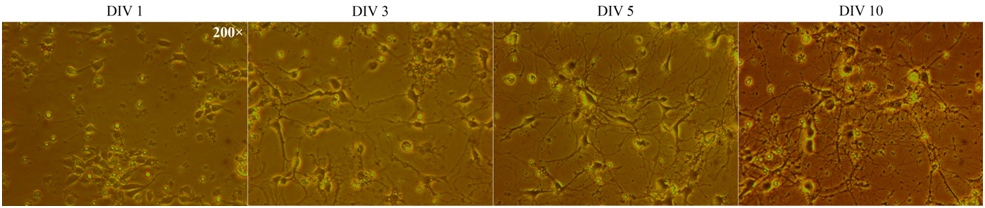 Rat hippocampal neuronal cell culture (Sprague Dawley)
Rat hippocampal cells(Sprague Dawley)
4
[Speaker Notes: Glioblastoma is an aggressive cancer that can occur in the brain or spinal cord. Glioblastoma forms from cells called astrocytes, which support nerve cells.]
Comet Assay
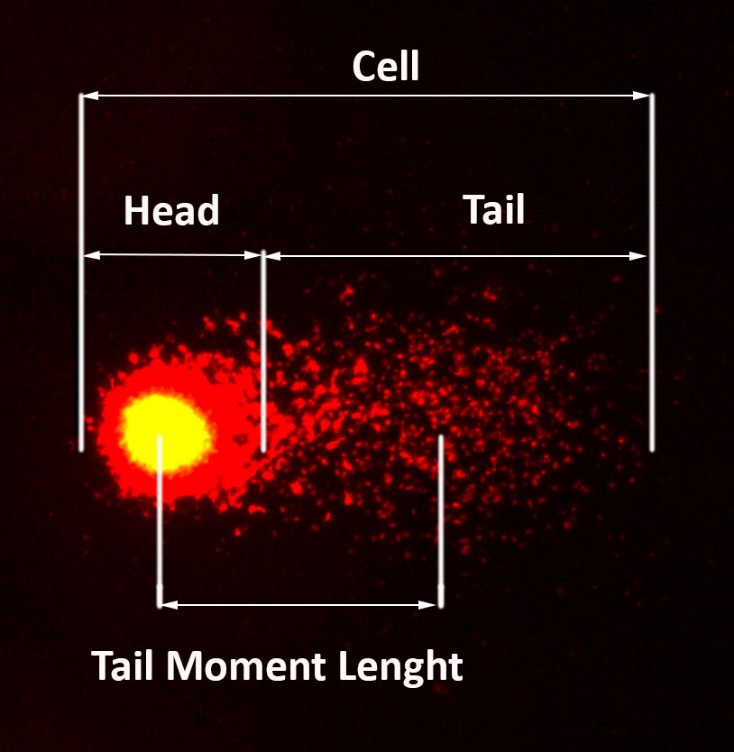 5
Enzyme Treatment
Endo III recognizes oxidized pyrimidines
Fpg is specific for oxidized purines and otherring-opened purines
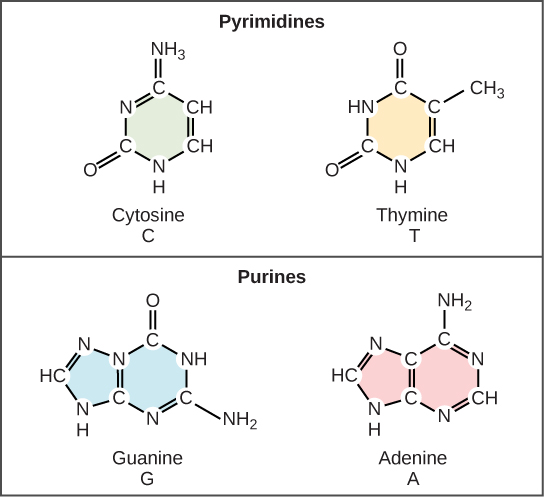 6
Induction of DNA Damage in Hippocampal Cells of Mice After Exposure to γ-rays 60Co in vivo
7
Induction of DNA Damage in Hippocampal Rat Culture After Exposure to Accelerated 15N Ions
8
Repair of DNA Damage in Hippocampal Rat Culture After Exposure to Accelerated 15N Ions
9
Induction of DNA Damage in U87 Cells After Exposure to Accelerated 15N Ions
10
Repair of DNA Damage in U87 Cells After Exposure to Accelerated 15N Ions
11
Induction and Repair of DNA Damage in Hippocampal Cells of Rats After Exposure to 60Co γ-rays
3 Gy
3 Gy
Mechanism of action of AraC
12
Conclusions
Dose-related increases in DNA SSB and DSB after enzymatic treatment (Endo III and Fpg) demonstrates that modified bases make an important contribution to clustered DNA damage formation after exposure to 60Co γ-rays in vivo and accelerated 15N ions (LET = 85 keV/μm) in vitro;
Repair kinetics of clustered DNA damage have exponential character both in rat hippocampal cell culture and human U87 glioblastoma cells after exposure to accelerated  15N ions (LET = = 85 keV/μm);
The number of DNA SSB and DSB in rat hippocampal neurons after Endo III and Fpg treatment dramatically outnumber the control level up until 24 h of post-radiation incubation;
The amount of DNA enzymatic lesions in human U87 glioblastoma cells comes close to control level after 24 h post-radiation incubation;
The level of unrepaired lesions even after 24 h remains almost 2-times higher than under normal conditions;
The significant contribution of enzymatic DNA damage is observed under the action of synthesis inhibitor that expands the total number of DNA damage in rat hippocampal cells after exposure to 60Co γ-rays.
13
Thank you for your attention!
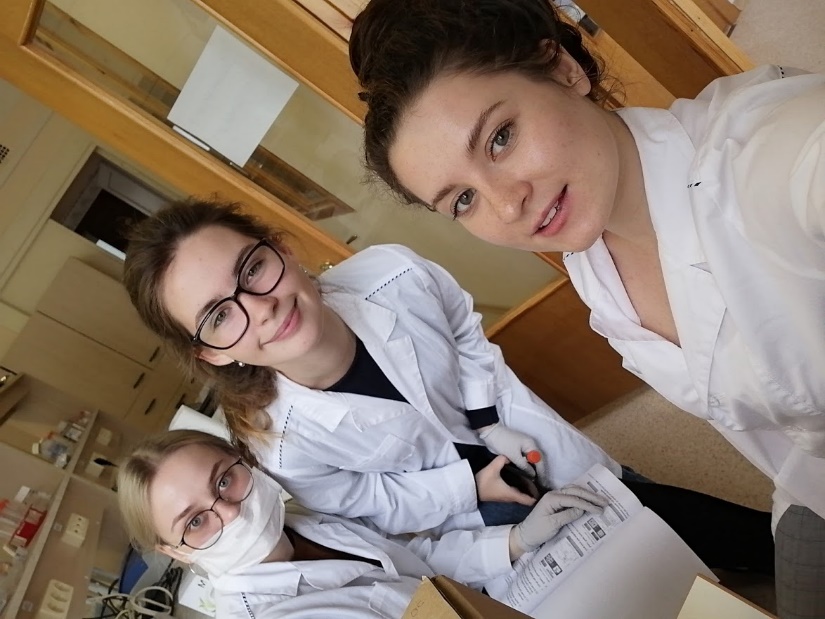 This work was supported by Moscow Region Governor's grant
14